DO YOU KNOW HOW TO BECOME A MILLIONAIR?
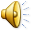 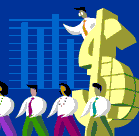 Most millionaires inherited their wealth?
FALSE:	
About 80%of millionaires are first generation affluent. 
(self-made)
Most millionaires earn more than $500,000 per year.
FALSE

Less than 15% of millionaires have income over $500,000 per year.
College graduates earn about twice what high school graduates earn over a 40 year work life.
False
In fact, according to 2007 Census Bureau statistics, the average college graduate earns 78% 
More than the average high school graduate.  
People with professional degrees earn 255% more.
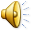 All Millionaires wear expensive clothes.
FALSE
90% of all millionaires have never paid more than $1,000 for a suite.
Millionaires usually drive new cars.
FALSE
Only 25% of millionaires drive a new car
50% drive a car 2 year old.
Many millionaires drop out of college to start their business.
FALSE
80% of millionaires are college graduates.
It is impossible to save enough money to become a millionaire.
FALSE
If a 22 year old college student saves 
$50.00 per week during his or her entire work life and earns 9% rate of return, the saver would have more than $1 million by age of 63.
$10.00 per week earns you about $200,000.